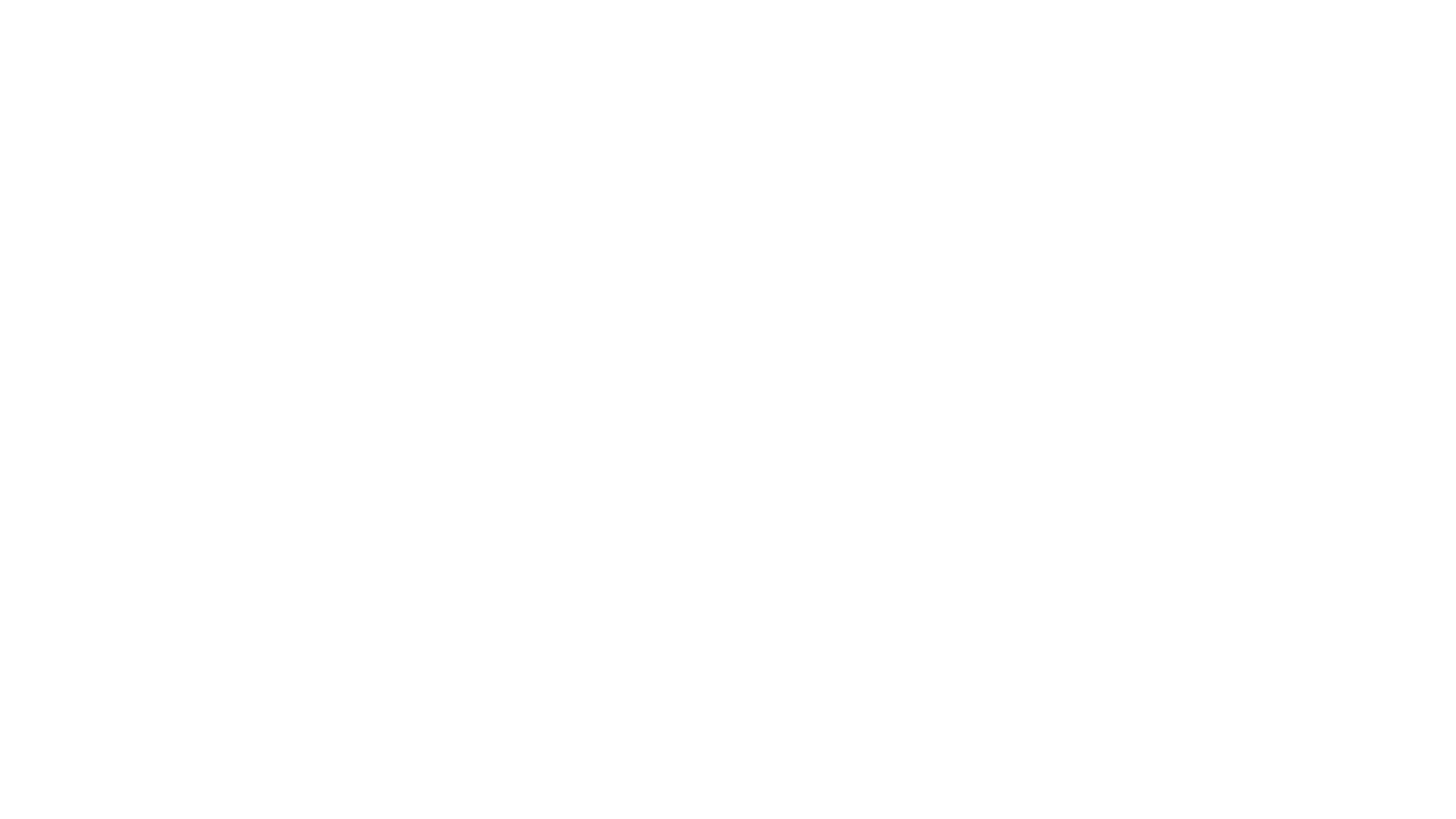 Az Európai Unió Bírósága és eljárások az EuB előtt
https://youtu.be/i0lJbspYhlE
1
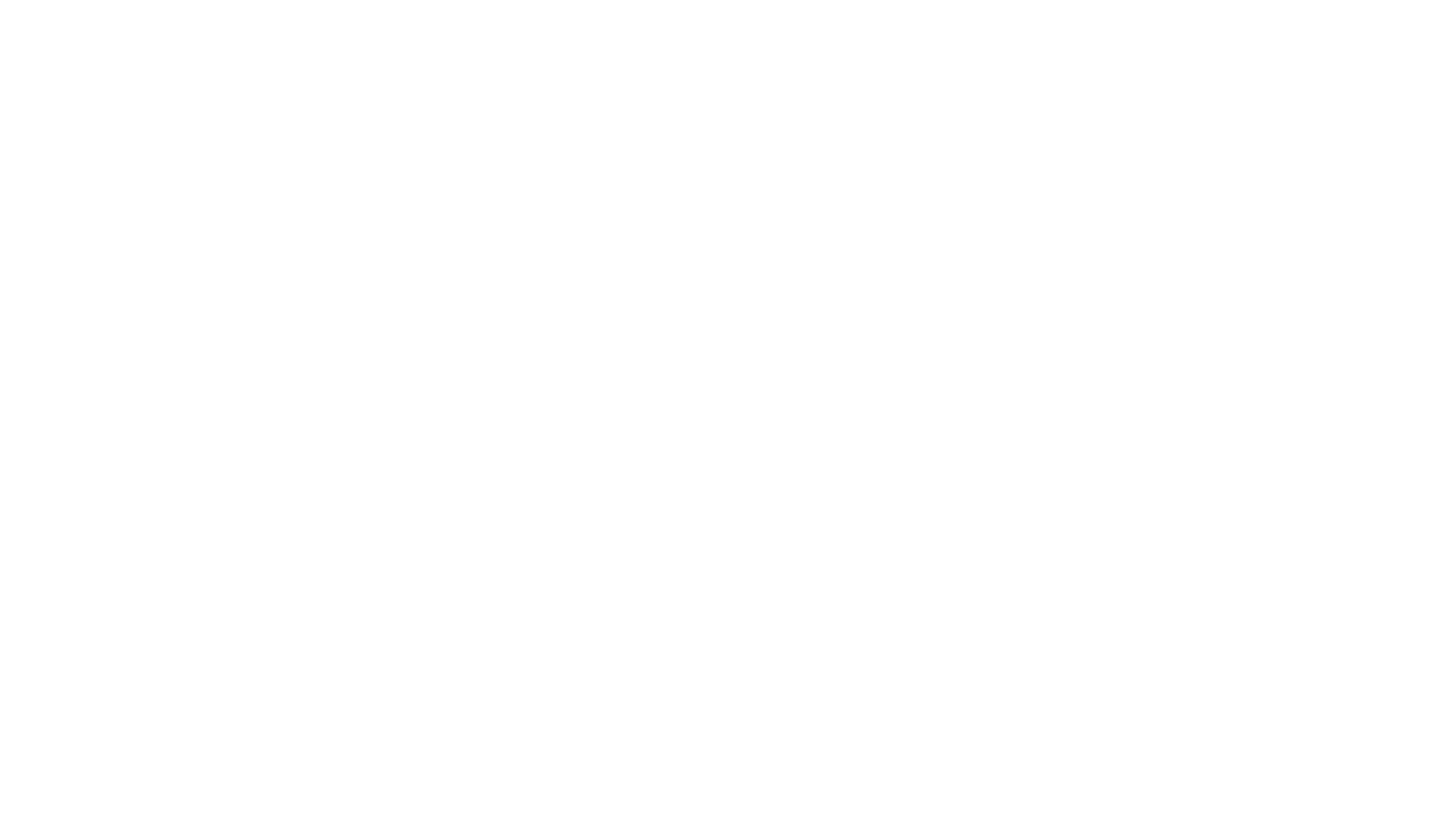 Az Európai Unió Bírósága (CoJ)
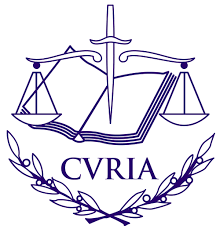 A fő uniós intézmények egyike
EUSZ 19. cikk (1) bekezdés : “Az Európai Unió Bírósága biztosítja a jog tiszteletben tartását a Szerződések értelmezése és alkalmazása során.”
De EUSZ 17. cikk – Bizottság szerepe! 
Feladata az uniós jog érvényesítése, értelmezése és továbbfejlesztése.
Székhelye
2
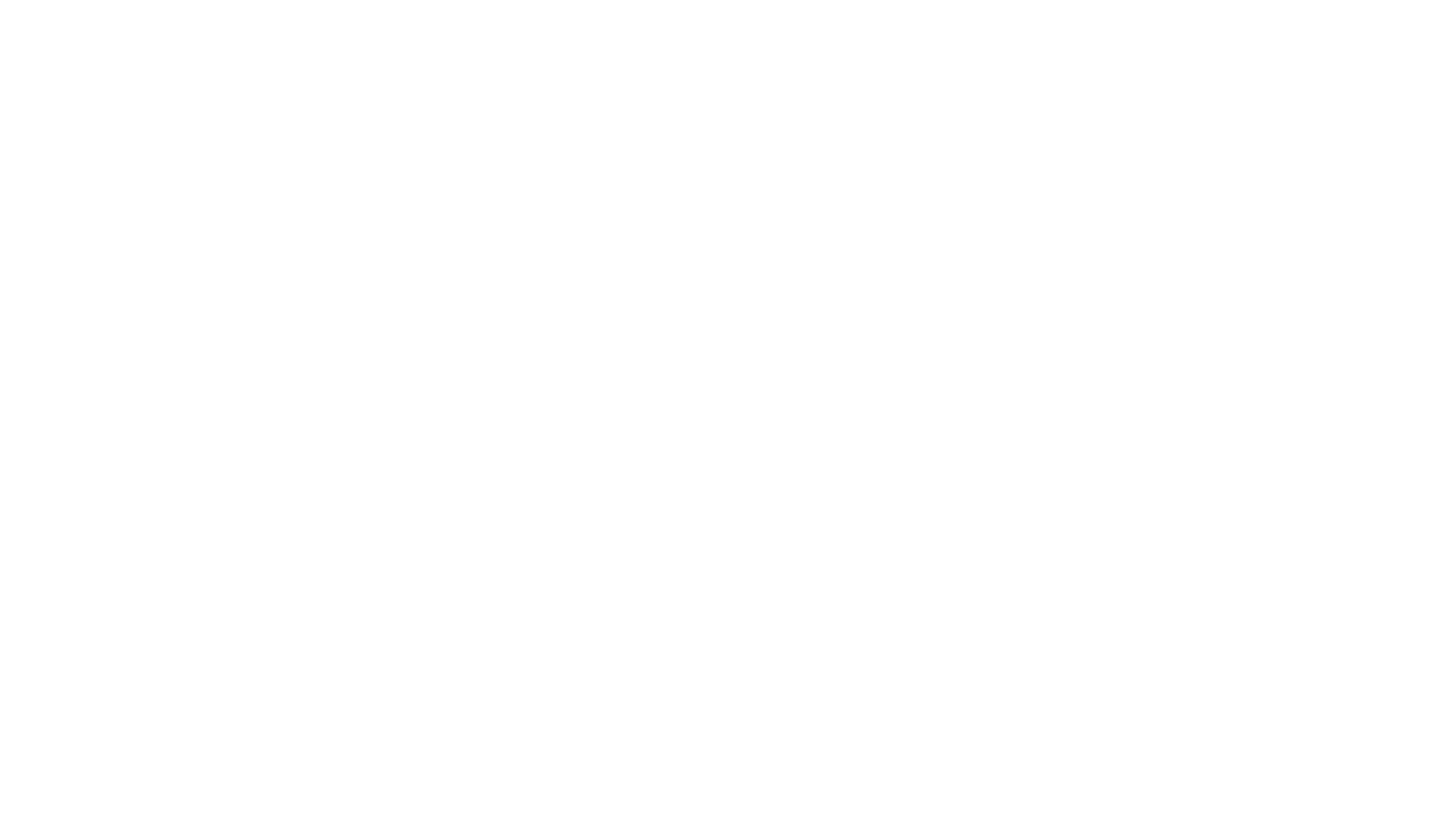 Az Európai Unió Bíróságának feladatahttps://www.youtube.com/watch?time_continue=8&v=bIjyIj7RH1Q
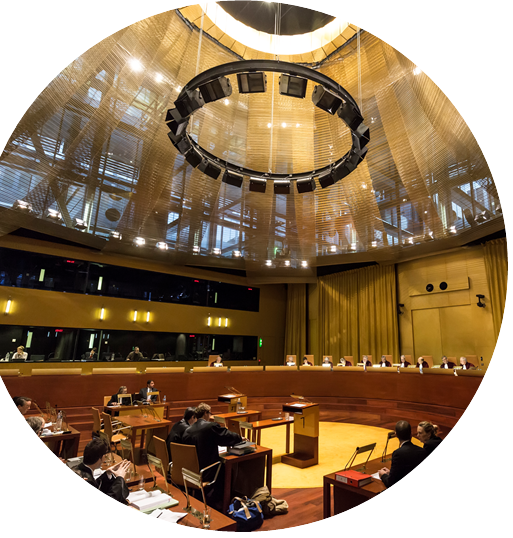 3
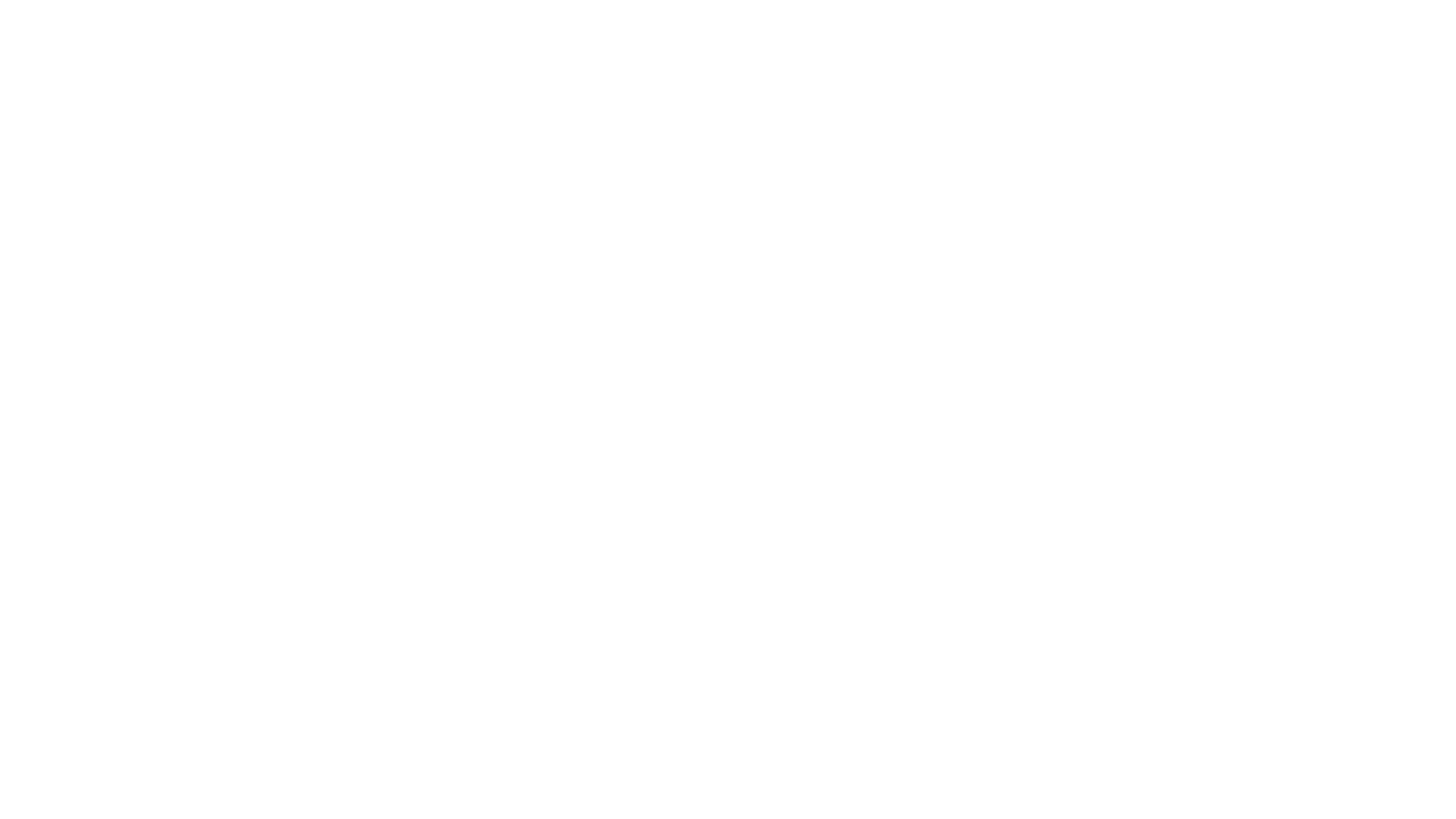 Az Európai Unió Bírósága  - felépítés
4
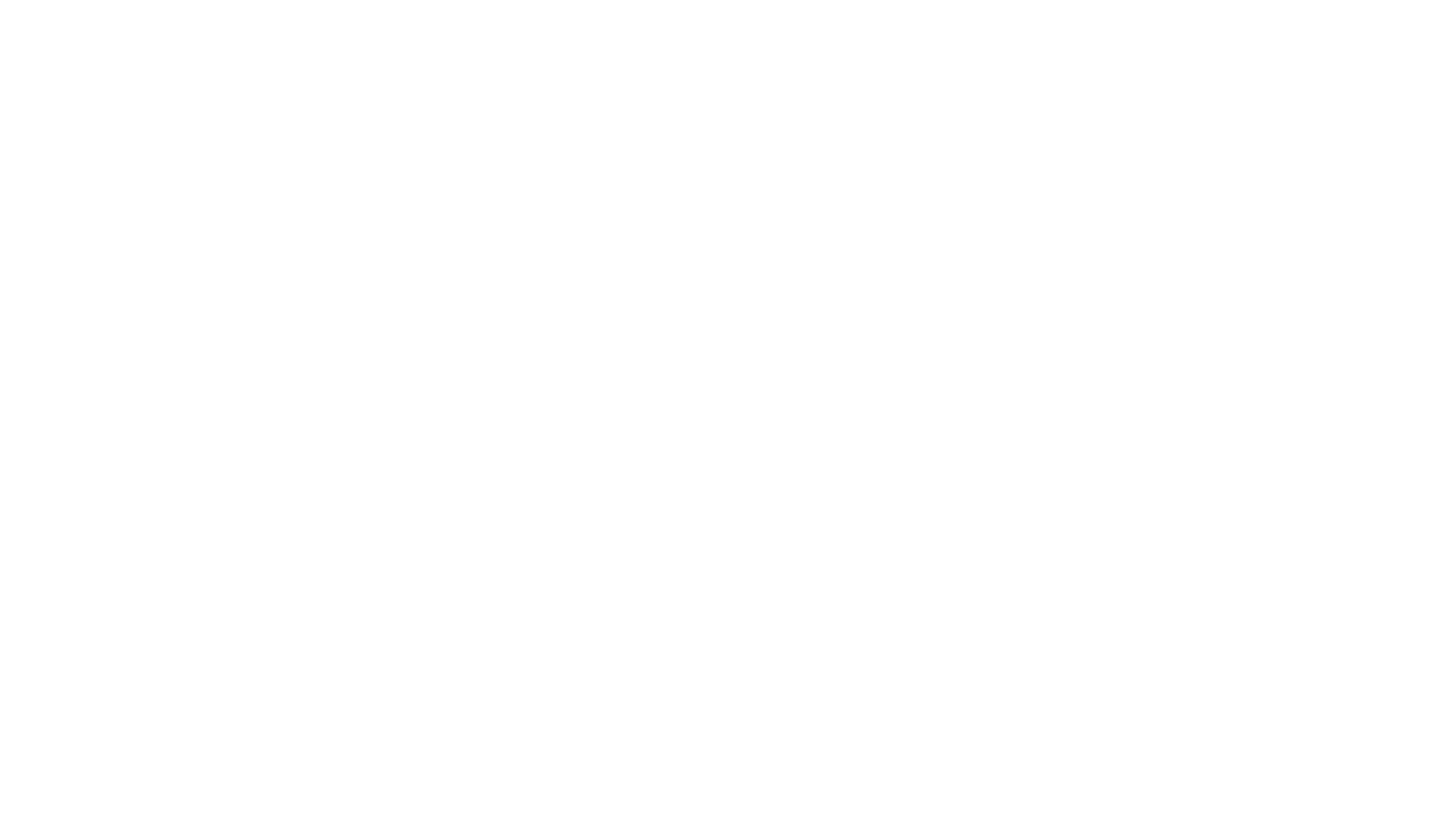 A Bíróság hatásköre
5
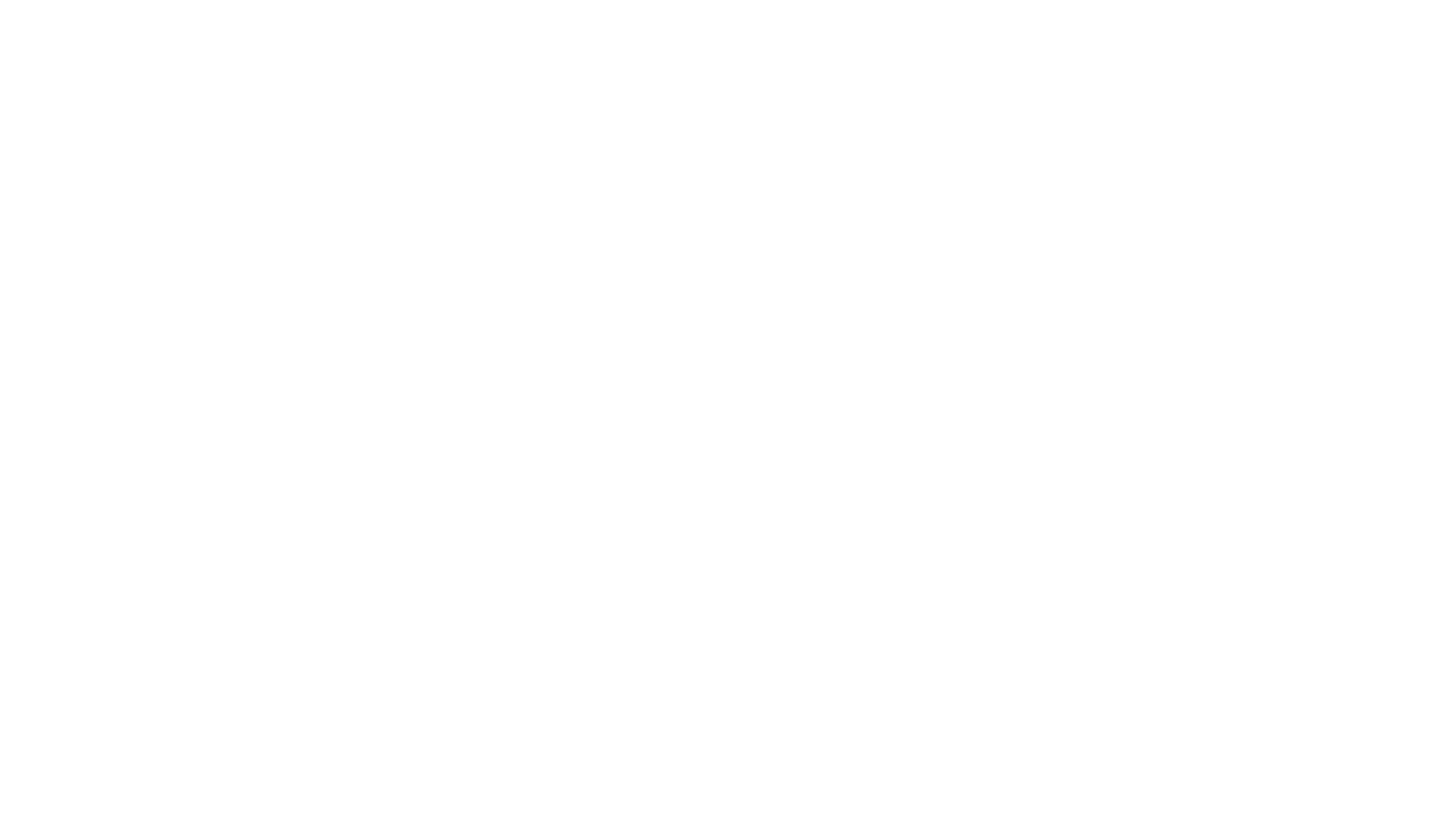 A Törvényszék hatásköre
6
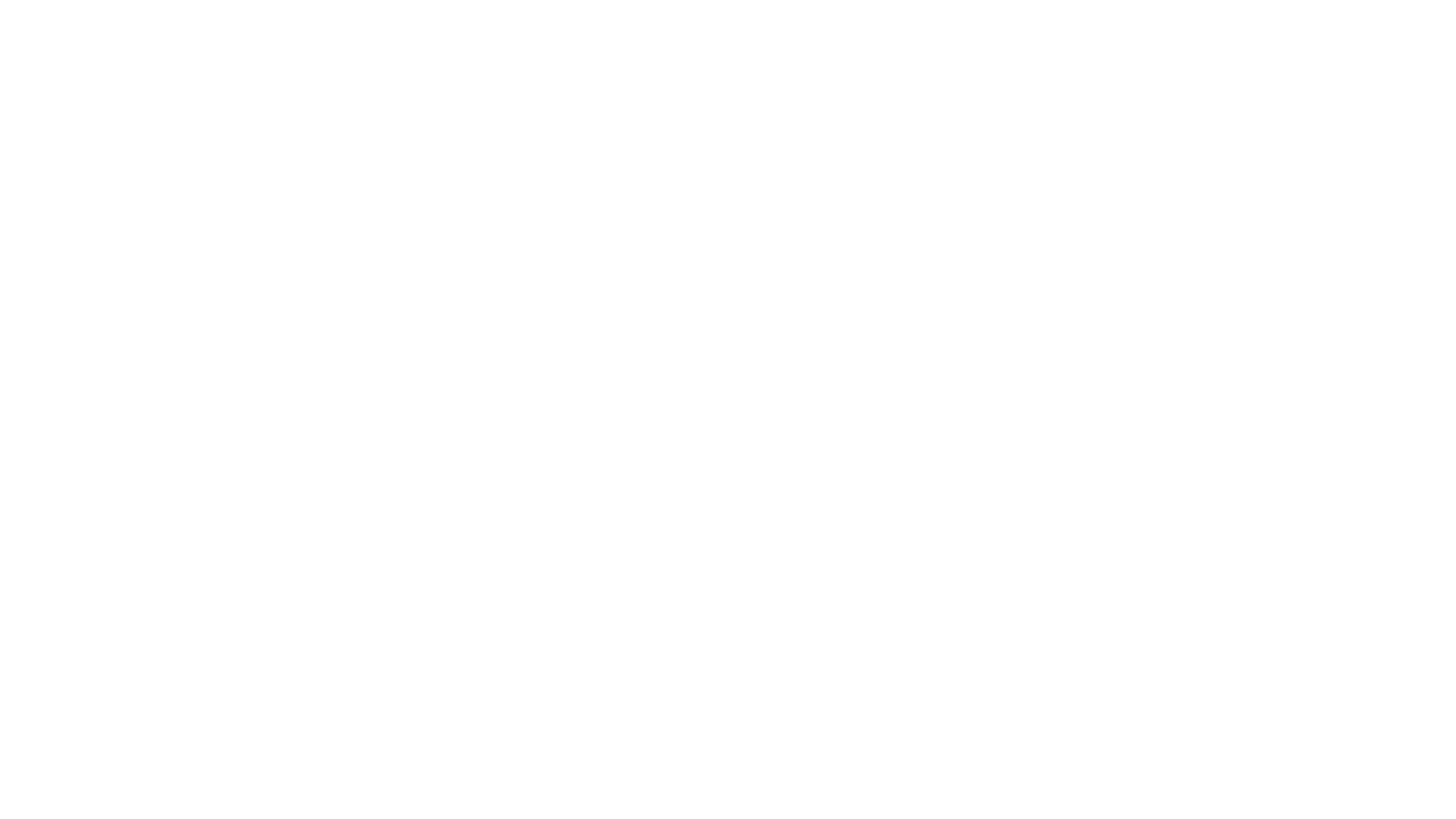 A Bíróság az elé kerülő ügyek mindegyike esetében kijelöl egy bírót, ő az előadó bíró, és egy főtanácsnokot, hogy az adott ügyben eljárjon.
Az eljárás 2 szakaszból áll: 
Írásbeli szakasz
Előkészítő szakasz  - a Bíróság általános értekezlete 
Döntést eljárási kérdésekben 
A főtanácsnoki indítvány szerepe:
Szóbeli szakasz (tárgyalás): nem  feltétlenül
A felek szerepe
A főtanácsnok indítványának ismertetése
Vita, szavazás, döntés
A Bíróság eljárása
7
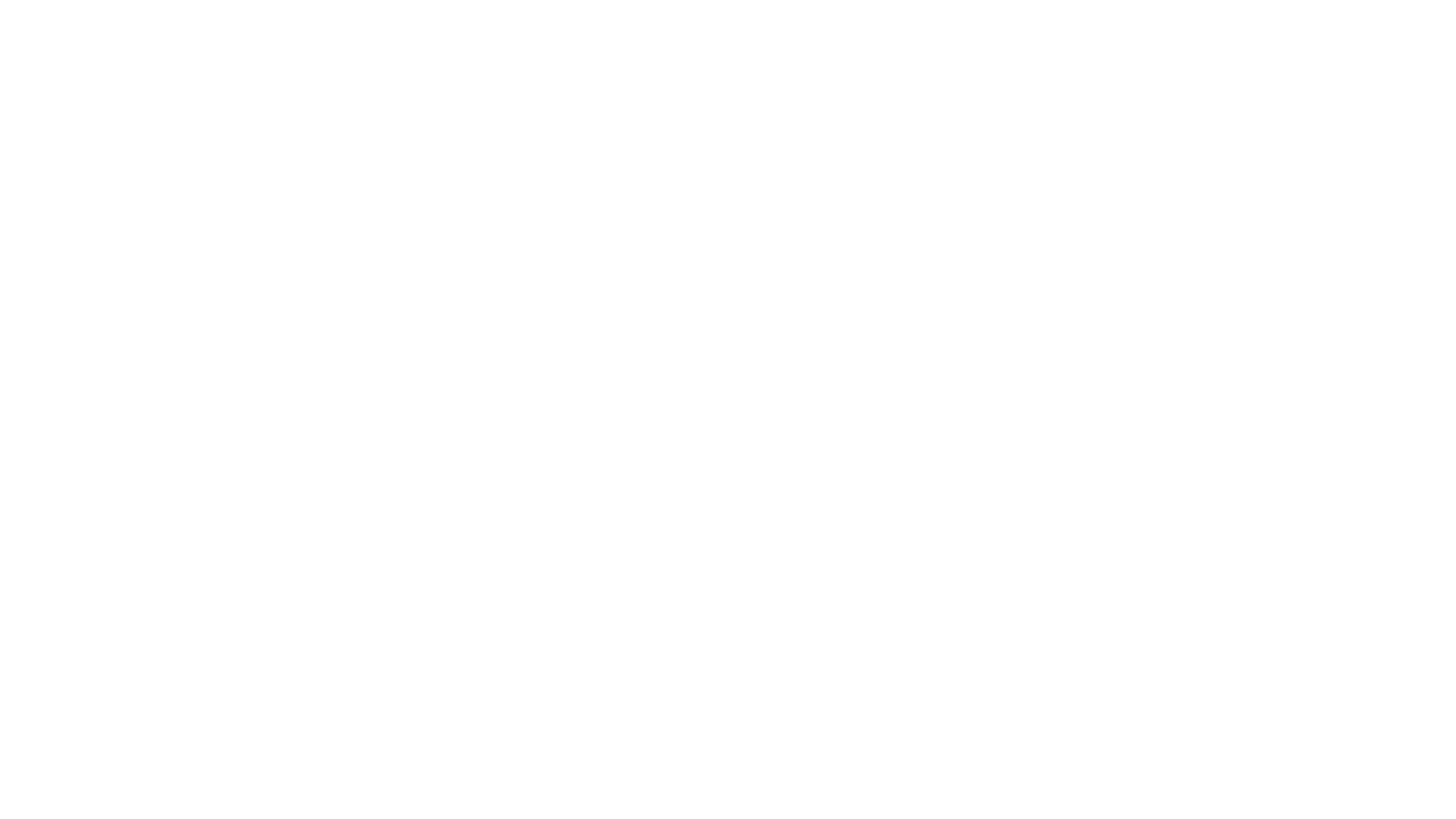 Kötelező joghatóság
De nincs generális joghatóság

Főbb eljárástípusok 
tagállamok ellen indítható eljárások (Bizottság - tagállam, tagállam - tagállam): kötelezettségszegési eljárások
uniós jogszabályok bírói felülvizsgálata 
előzetes döntéshozatali eljárások
kártérítési felelősség érvényesítése
nemzetközi szerződés megkötésének véleményezése 
egyéb külön megállapodás, kikötés, speciális joghatóság
Az Európai Unió Bírósága előtt indítható eljárások
8
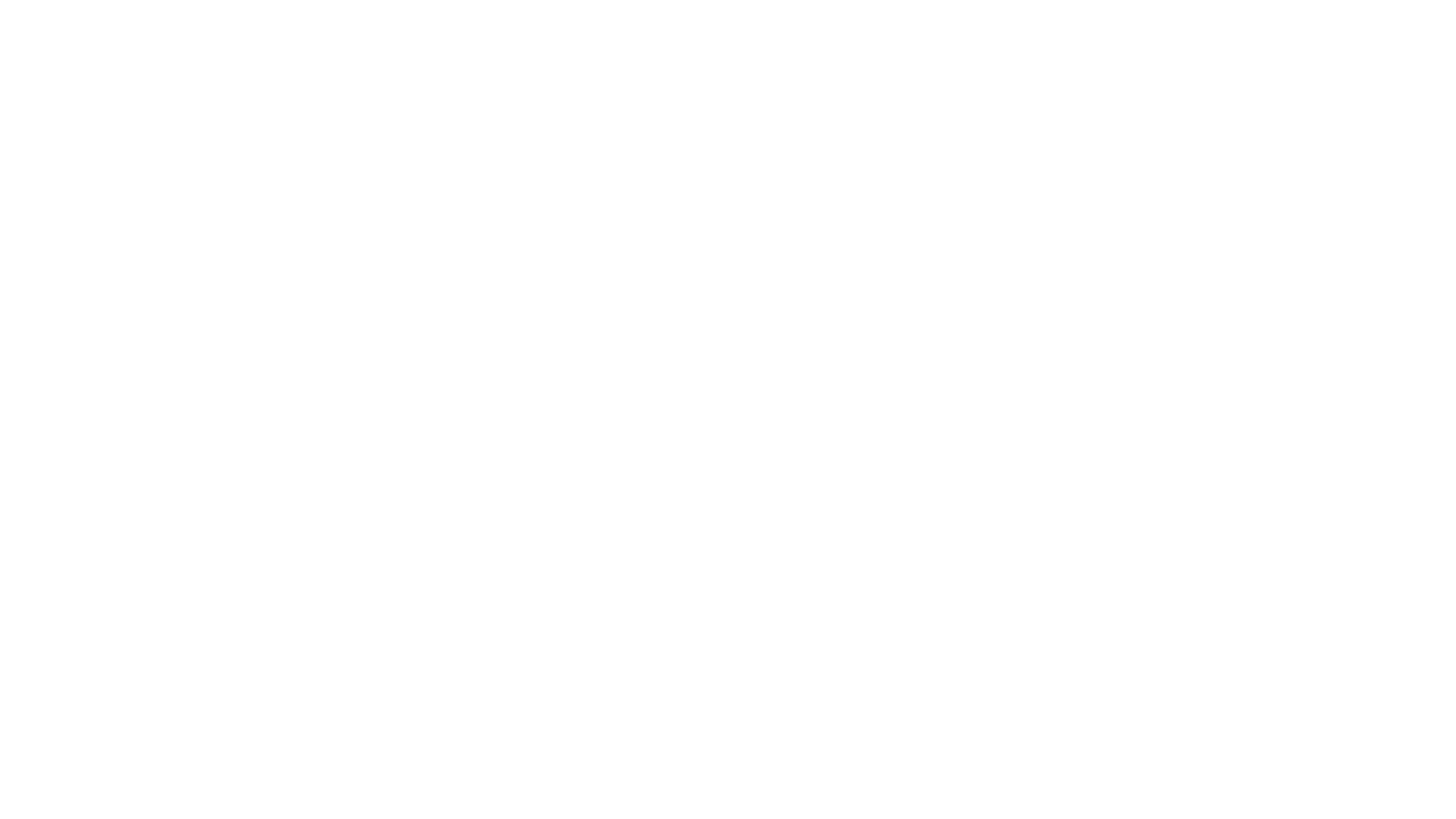 Előzetes döntéshozatali eljárások I.EUMSZ 267. cikk
https://youtu.be/WbiZY94AaGk 
A nemzeti bíróság az uniós joggal kapcsolatban értelmezési kérdést vagy az uniós jog érvényességére vonatkozó kérdést utalhatnak az Európai Bírósághoz;
Az eljárás a kérdés megválaszolásáig a nemzeti bíróság által felfüggeszthető;
Az Európai Unió Bírósága a kérdést megválaszolja;
A nemzeti bíróság ennek alapján hozza meg az ítéletét.
9
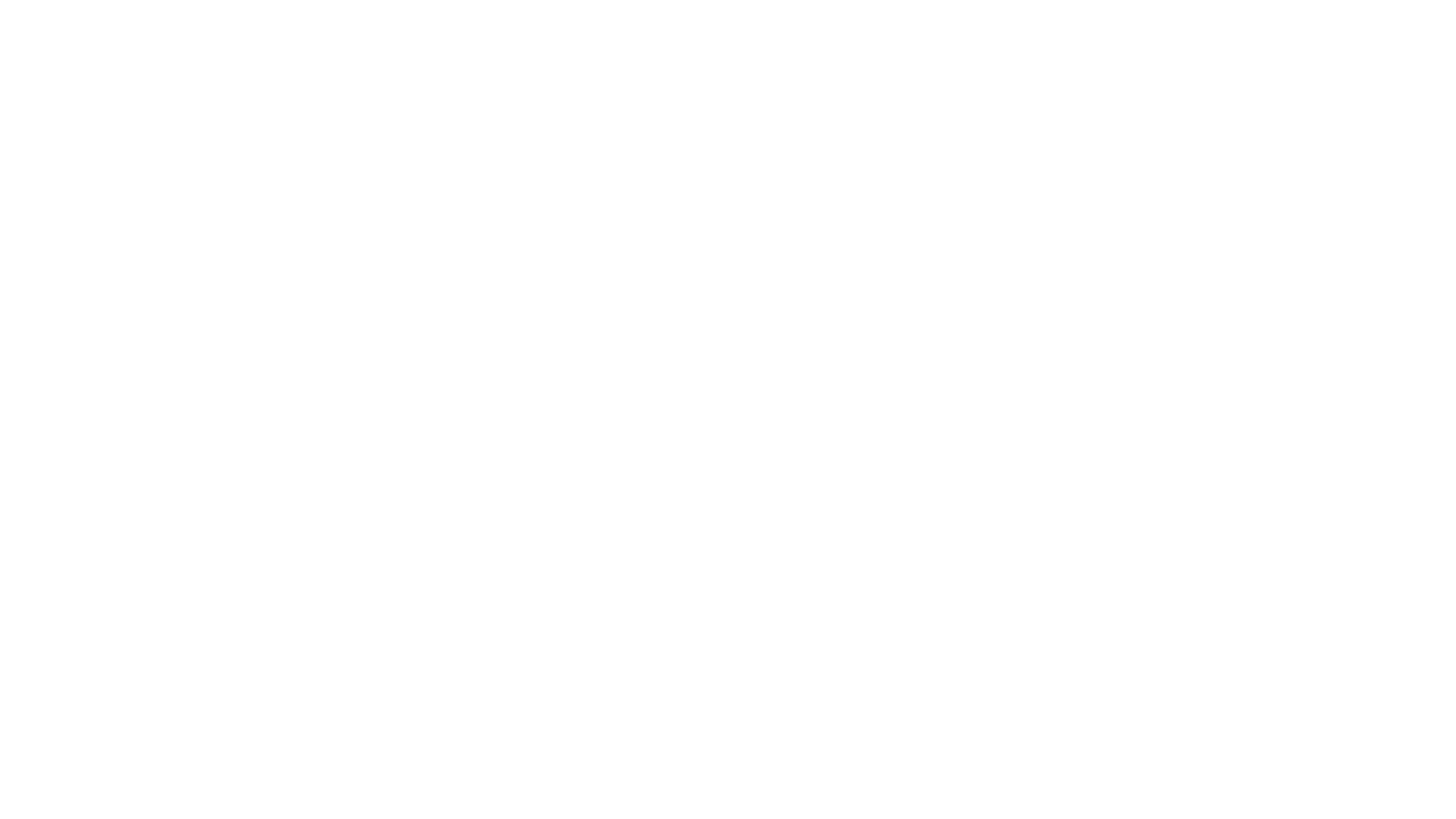 Előzetes döntéshozatali eljárások II.
10
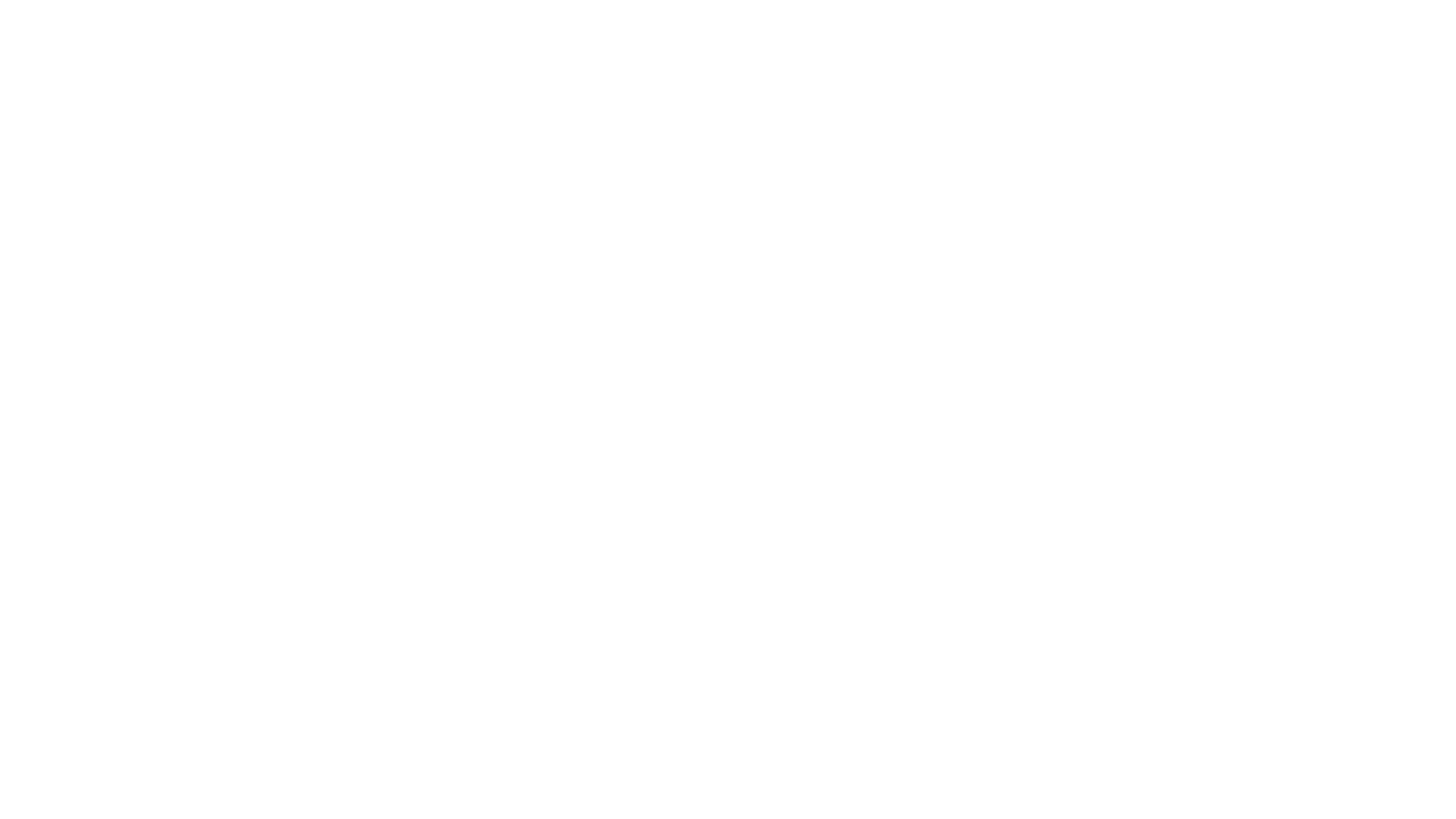 Előzetes döntéshozatali eljárások III.
11
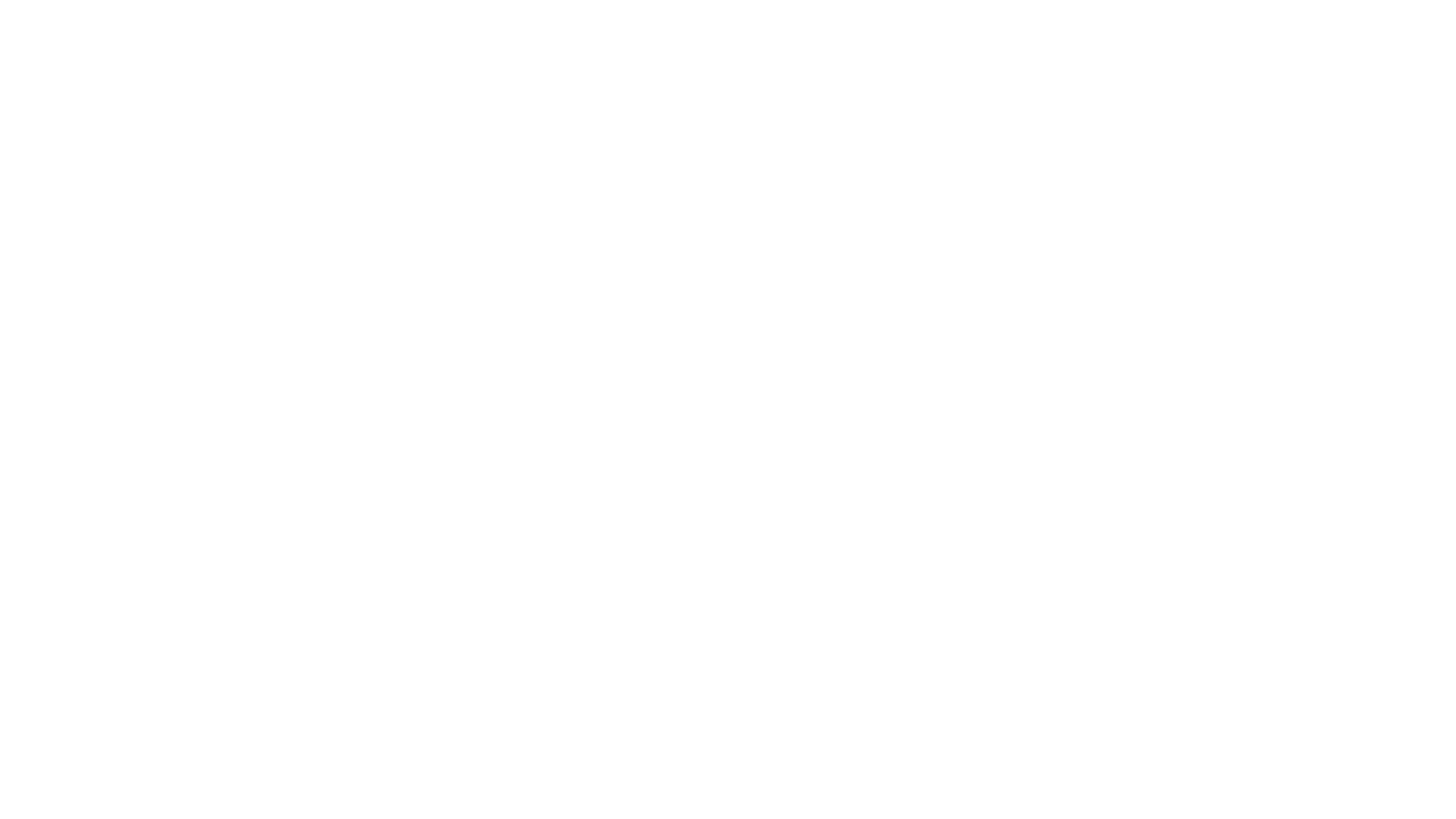 Előzetes döntéshozatali eljárások IV.
12
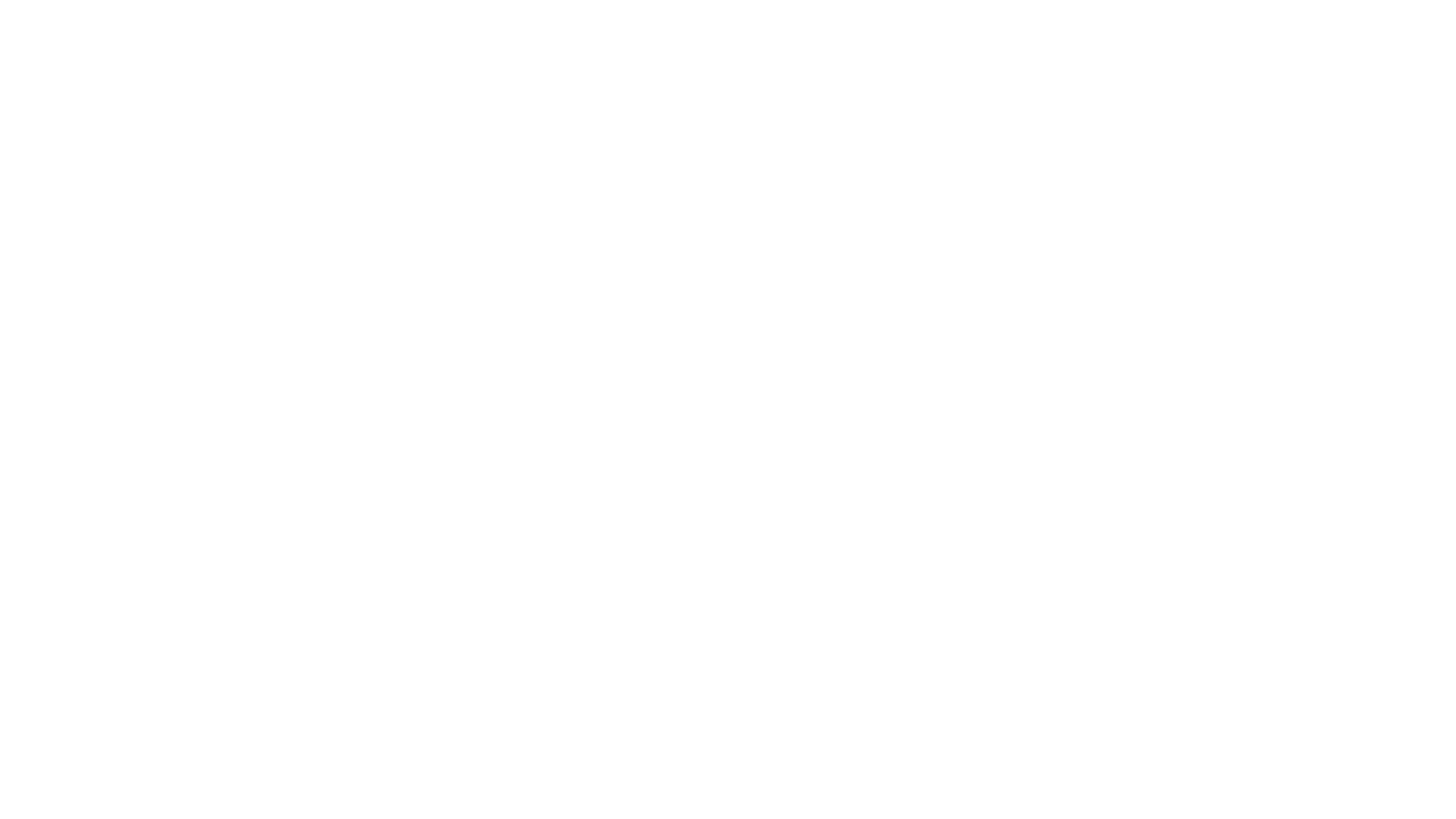 Előzetes döntéshozatali eljárások VI.
Egy nagy jelentőségű magyar előzetes döntéshozatali ügy, amelyben fontos elvi tételek kimondására került sor: CARTESIO-ügy, amelyben egy magyar jog szerint létrejött társaság kívánta áthelyezni a székhelyét Olaszországba amellett, hogy a magyar jog maradjon a személyes joga. A magyar cégbíróság a kérelmet elutasította. 
1. Letelepedési szabadsággal kapcsolatos elvi jelentőségű megállapítás:
A tagállam megakadályozhatja a belső joga szerint létrejött társaságot abban, hogy székhelyét másik tagállamba helyezze át;
A letelepedés szabadsága ugyanakkor lehetővé teszi a társaság számára, hogy székhelyét egy másik tagállamba helyezze át oly módon, hogy a másik tagállam joga szerinti társasággá alakul át anélkül, hogy az átalakulás során szükség volna a társaság megszűnésére vagy végelszámolására, amennyiben a fogadó tagállam joga ezt megengedi.
2. Az előzetes döntéshozatal iránti kérelem Bíróság elé terjesztésére vonatkozó határozatával szembeni rendes jogorvoslattal kapcsolatos elvi jelentőségű megállapítás:
A Bíróságnak tartania kell magát az előzetes döntéshozatalra utaló végzéshez, amelynek mindaddig ki kell fejtenie joghatásait, amíg azt az előterjesztő bíróság vissza nem vonja vagy meg nem változtatja, mivel kizárólag e bíróság határozhat a visszavonásról vagy megváltoztatásról;
A Bíróság előtti előzetes döntéshozatali eljárás kezdeményezésére vonatkozó, minden nemzeti bíróság számára biztosított hatáskört kérdőjelezné meg az olyan szabályok alkalmazása, amelyek lehetővé teszik a fellebbviteli bíróság számára, hogy az előzetes döntéshozatal iránti kérelem visszavonására és a felfüggesztett nemzeti eljárás folytatására utasítsa az alacsonyabb szintű bíróságot.
13
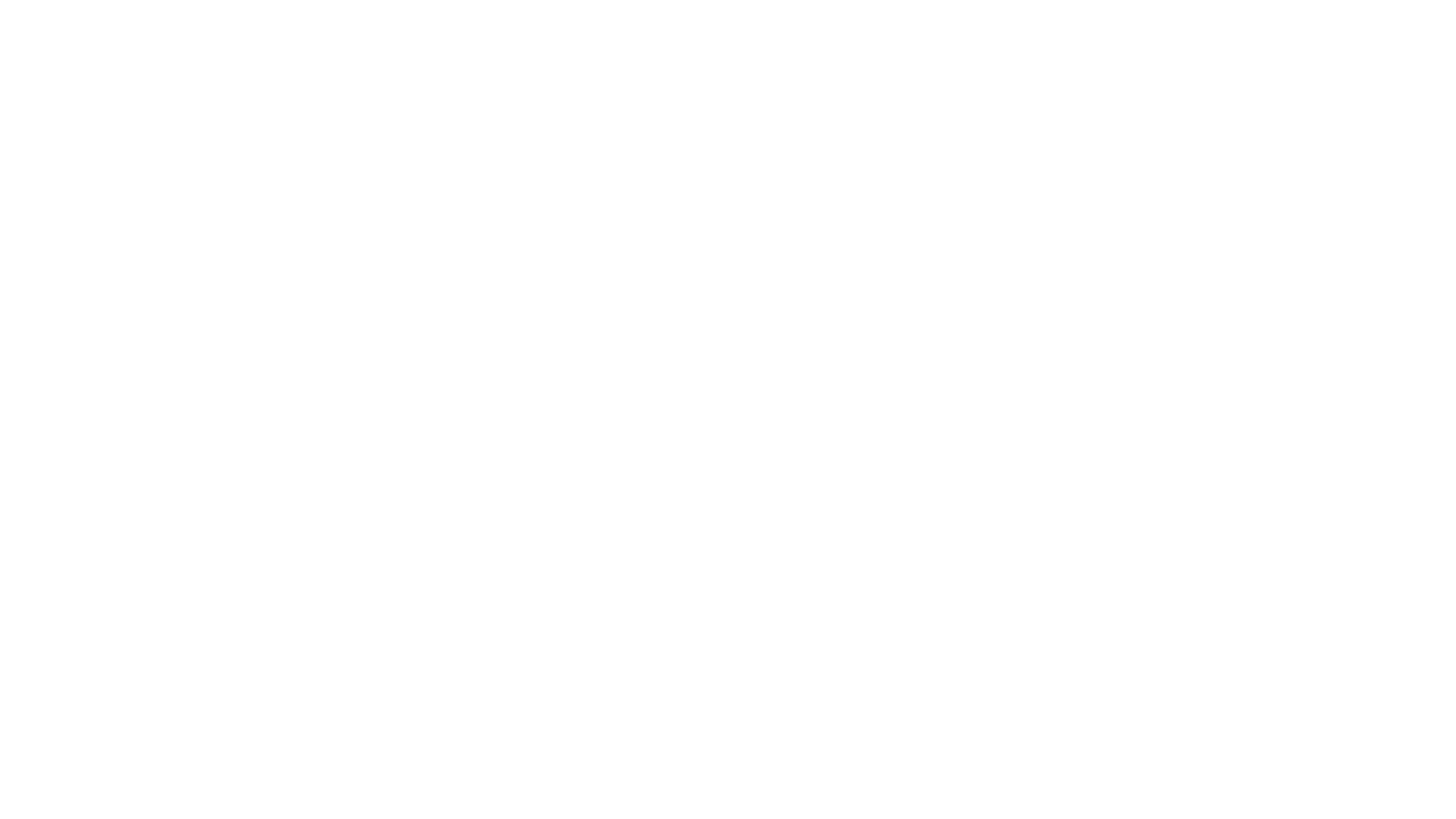 Kötelezettségszegési eljárások I.
14
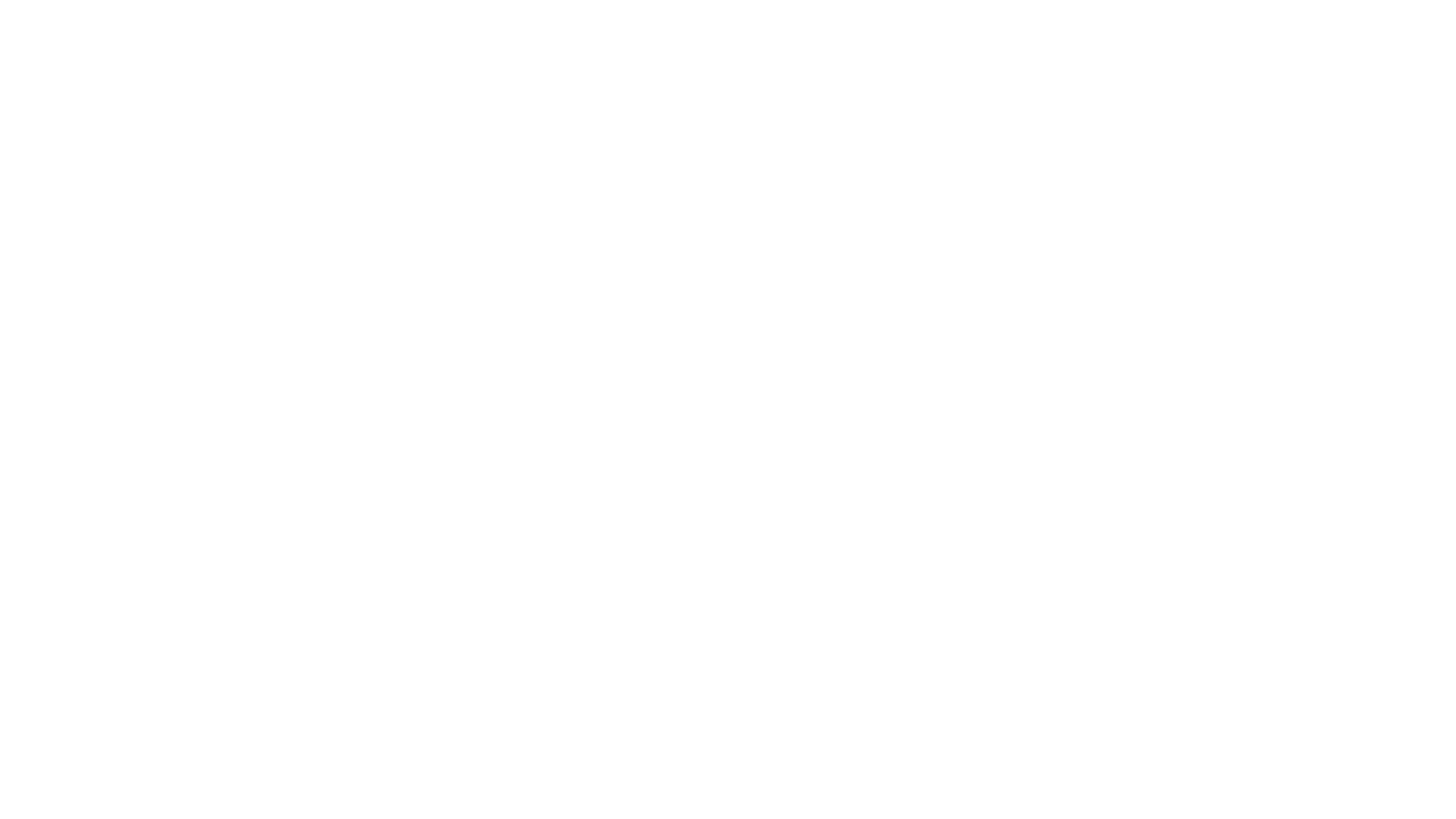 Kötelezettségszegési eljárások II. 258. cikk
15
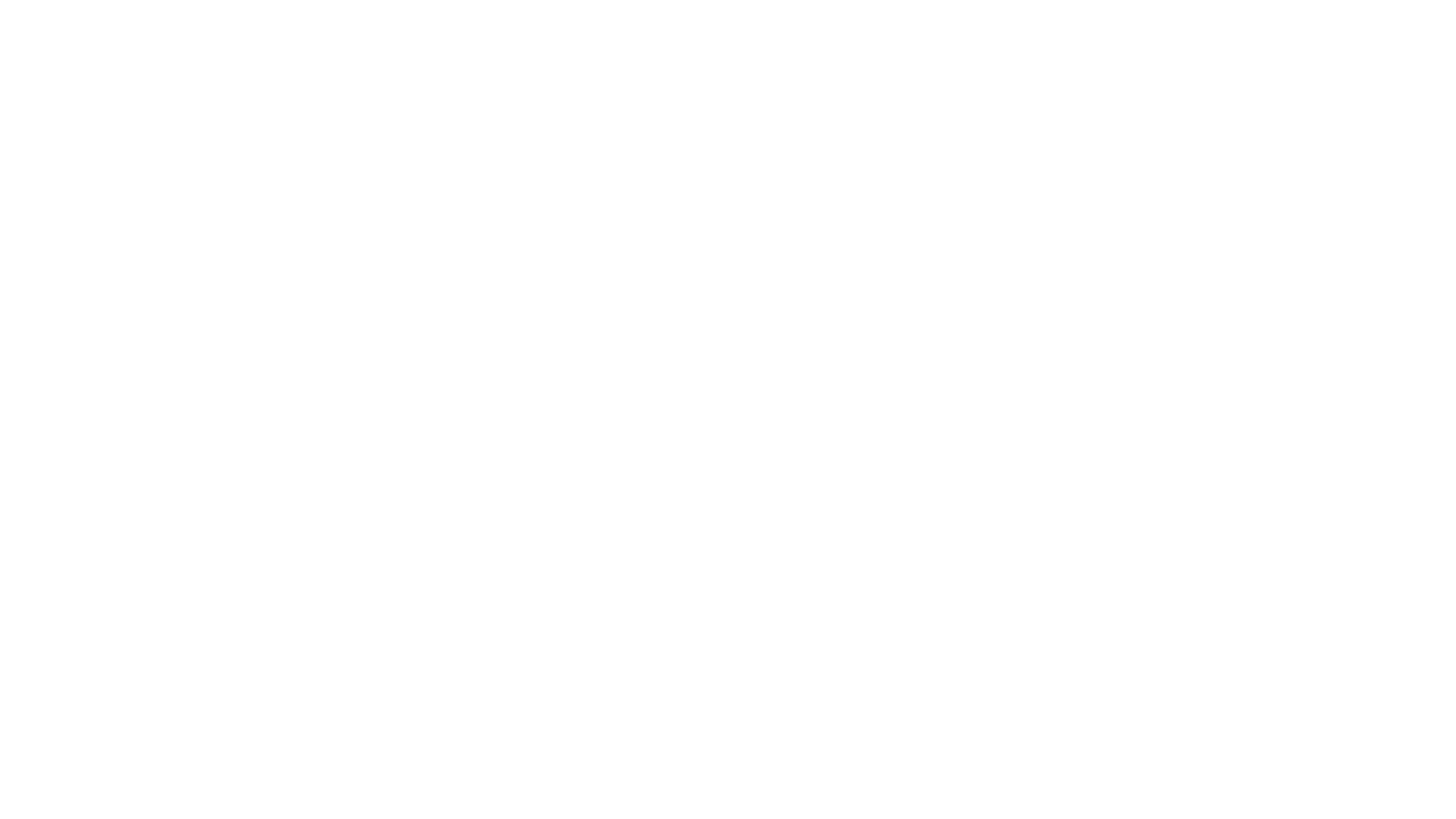 Kötelezettségszegési eljárások III.
16
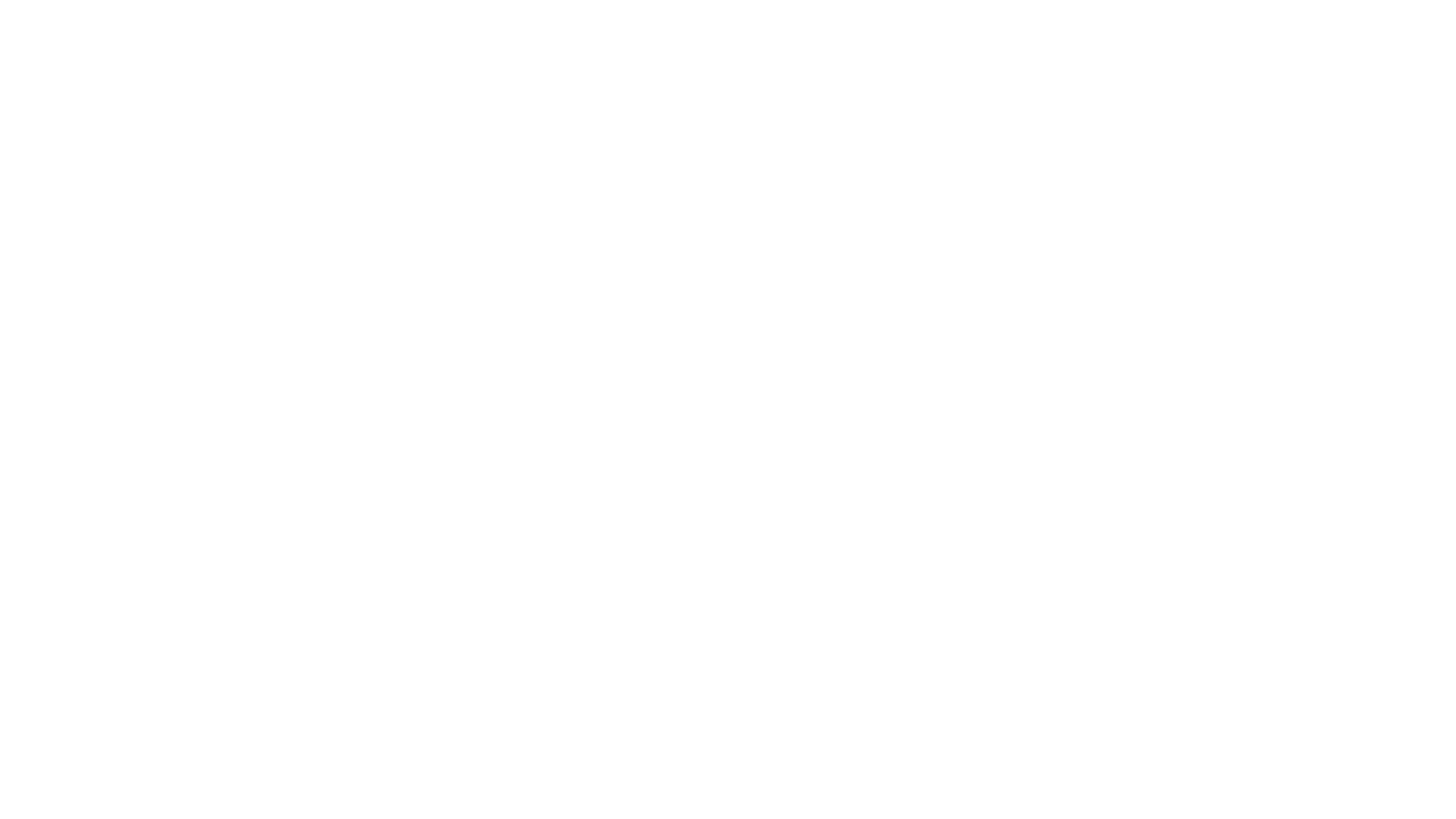 Kötelezettségszegési eljárások IV.
17
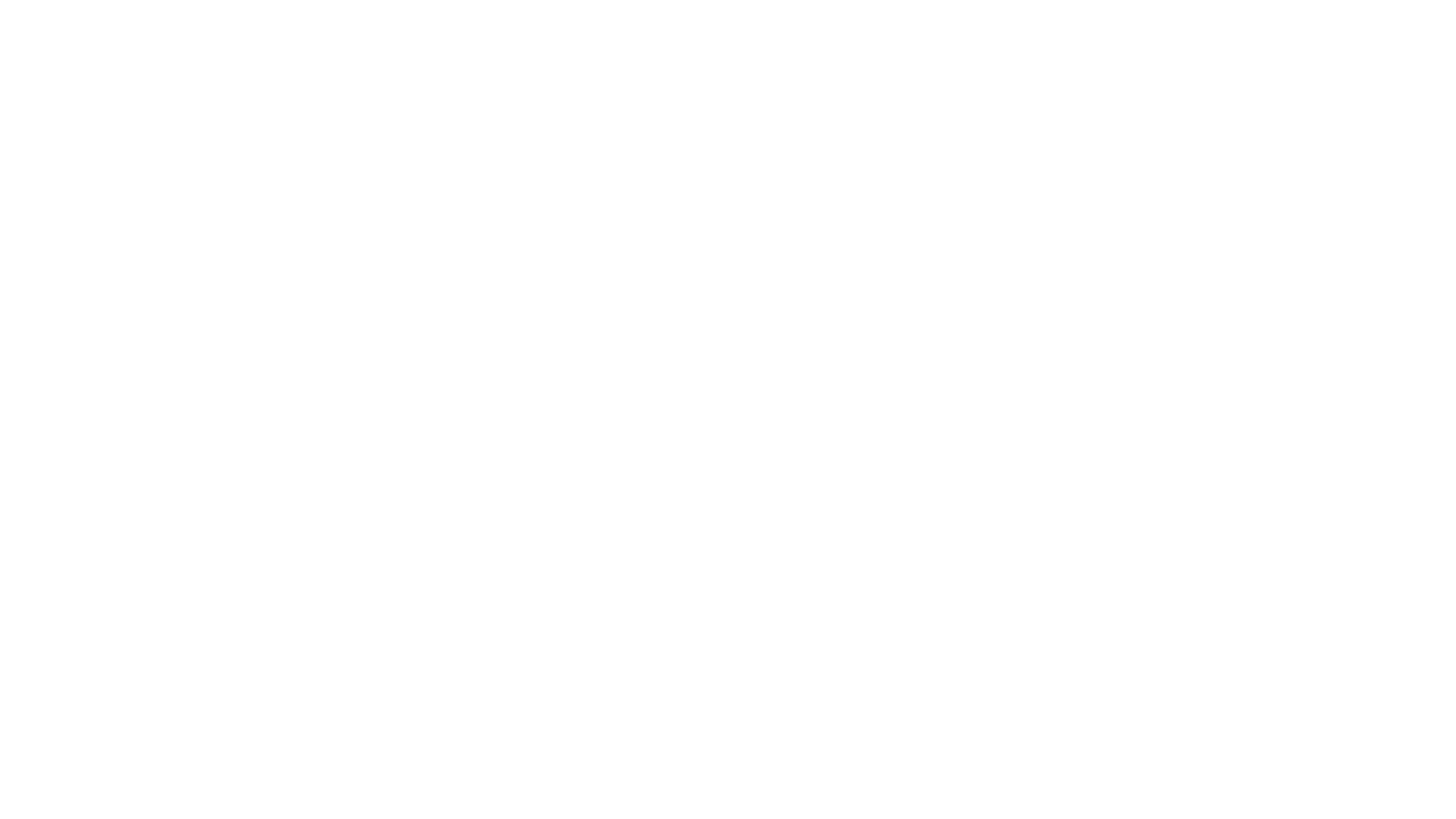 Kötelezettségszegési eljárások V.
Speciális lehetőség: EU PILOT eljárás
A formális bírósági szakasz, akkor indul, ha a Bizottság nem elégedett az informális szakasz eredményével;
Ez esetben kereseti kérelemmel fordulhat a Bírósághoz;
Az indokolással ellátott véleményben foglaltakat nem lehet kiegészíteni, kijavítani
A tagállam szempontjából fontos, hogy utóbb csak az indokolással ellátott véleményben foglaltakat hozhatják fel ellene a bírósági szakaszban: garanciális jelentőséggel bír.
A tagállamnak folyamatosan lehetősége van a jogsértés kiküszöbölésére.
18
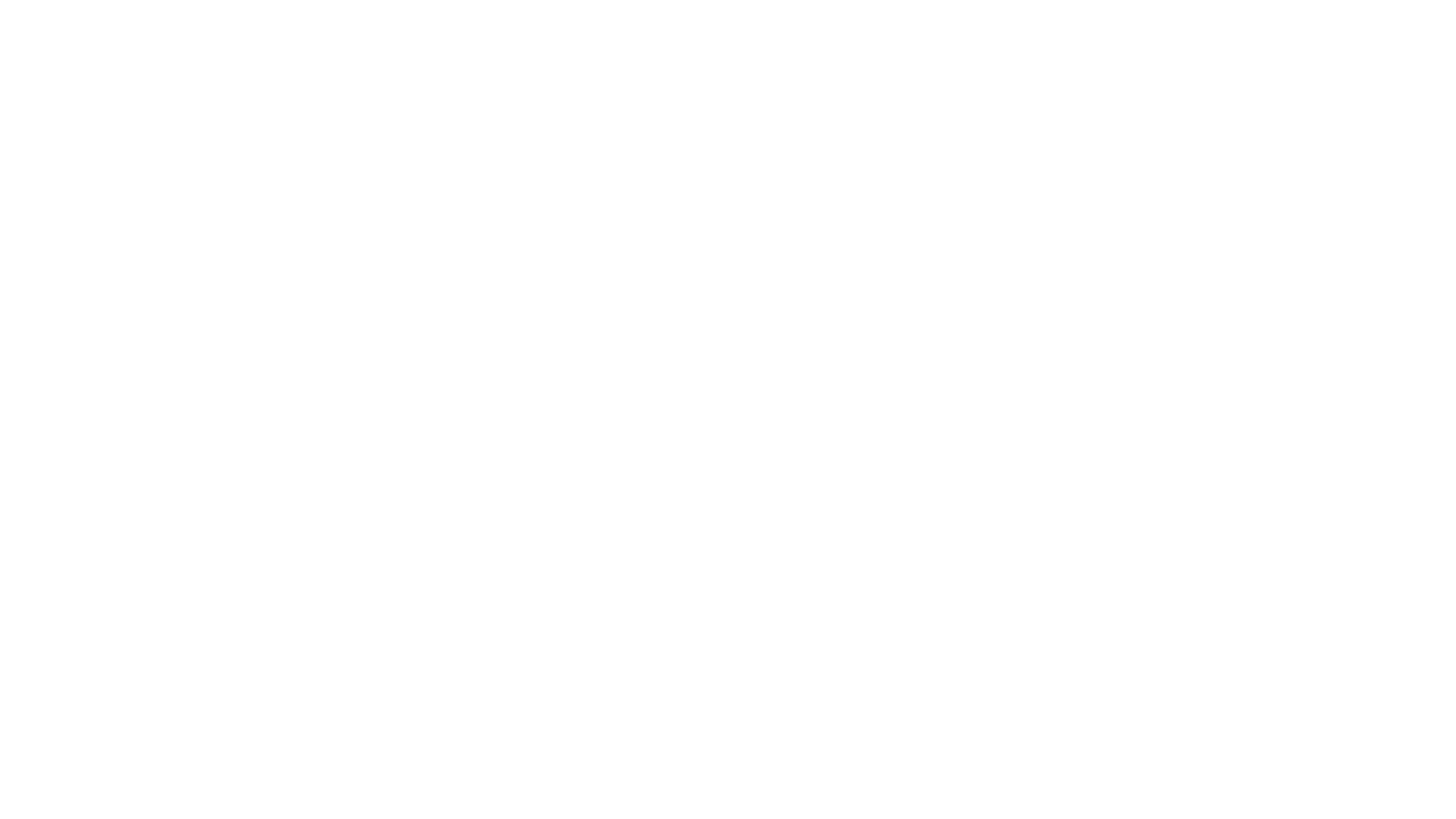 Kötelezettségszegési eljárások VI.
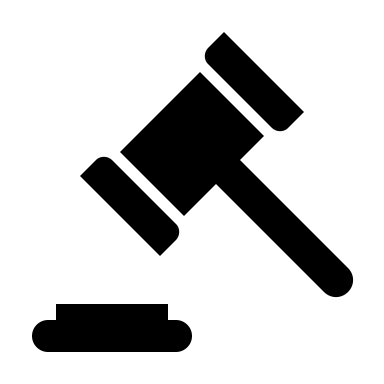 Az EUB elutasítja a keresetet vagy megállapítja a jogsértést;
Az ítélet tehát deklaratív hatályú, nincs közvetlen következménye;
A tagállamnak végre kell hajtania az ítéletet. 

Az állam felelőssége objektív, nincs kimentés. 
Nem védekezhet a szándékosság hiányával vagy azzal, hogy más tagállam is elköveti a jogsértést, illetve azzal sem, hogy az uniós norma jogszabályellenes. 

Utóbbi esetben azonban van lehetőség semmisségi eljárás megindítására a jogszabályellenes uniós norma ellen. 
A gyakorlatban emiatt ezen eljárások jellemzően marasztalással végződnek!
19
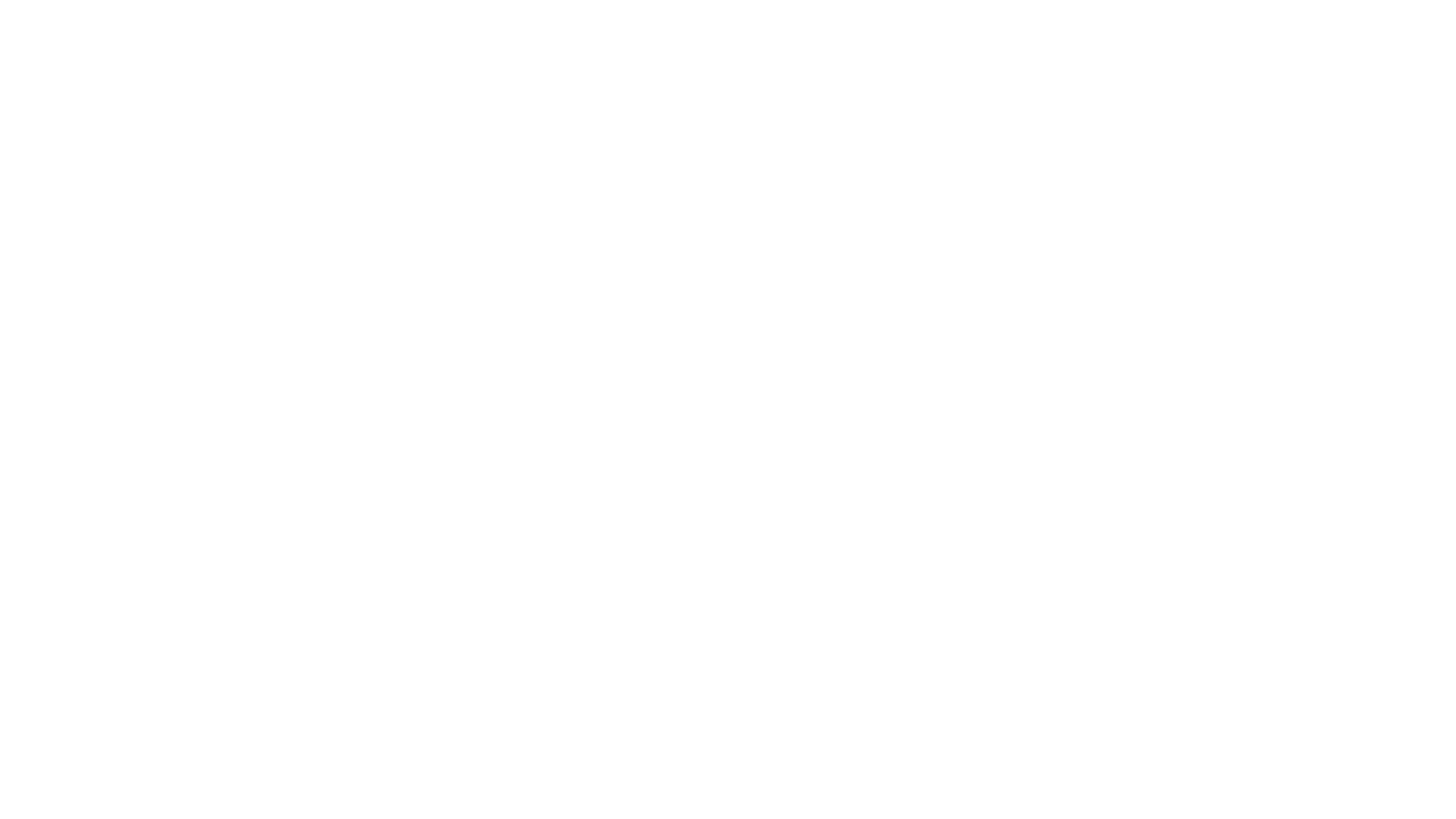 Kötelezettségszegési eljárások VII.
A 260. cikk alapján van lehetőség kényszerítő bíróság vagy átalányösszeg kiszabására, amelyek funkciója eltérő:
kényszerítő bírság – azonnali abbahagyásra kényszeríti a tagállamot;
átalányösszeg – a jogsértést magát szankcionálja.
Bizottság tesz javaslatot az összegre, de ez nem köti a Bíróságot, maga dönt;
Pl. C-304/02 COM v Franciaország. EUB a két szakciót egyszerre alkalmazta: EUR 20.000.000 átalányösszeget és hat havi periódusonként EUR 57.761.250 kényszerítő bírságot szabott ki.
Ez egy következő eljárás: a Bizottság ismételten az EUB-hez fordulhat, ha megítélése szerint az érintett tagállam nem teszi meg az Európai Unió Bíróságának ítéletében foglaltak teljesítéséhez szükséges intézkedéseket;
Kivétel: non-notifikáció kötelezettség megsértése esetén rögtön van erre lehetőség! (260. cikk (3) bekezdés).
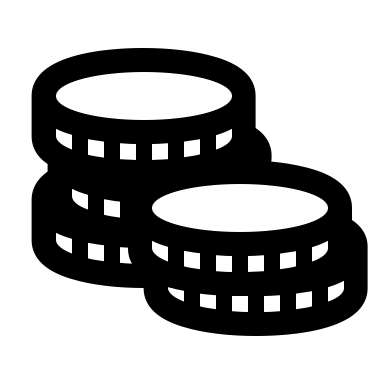 20
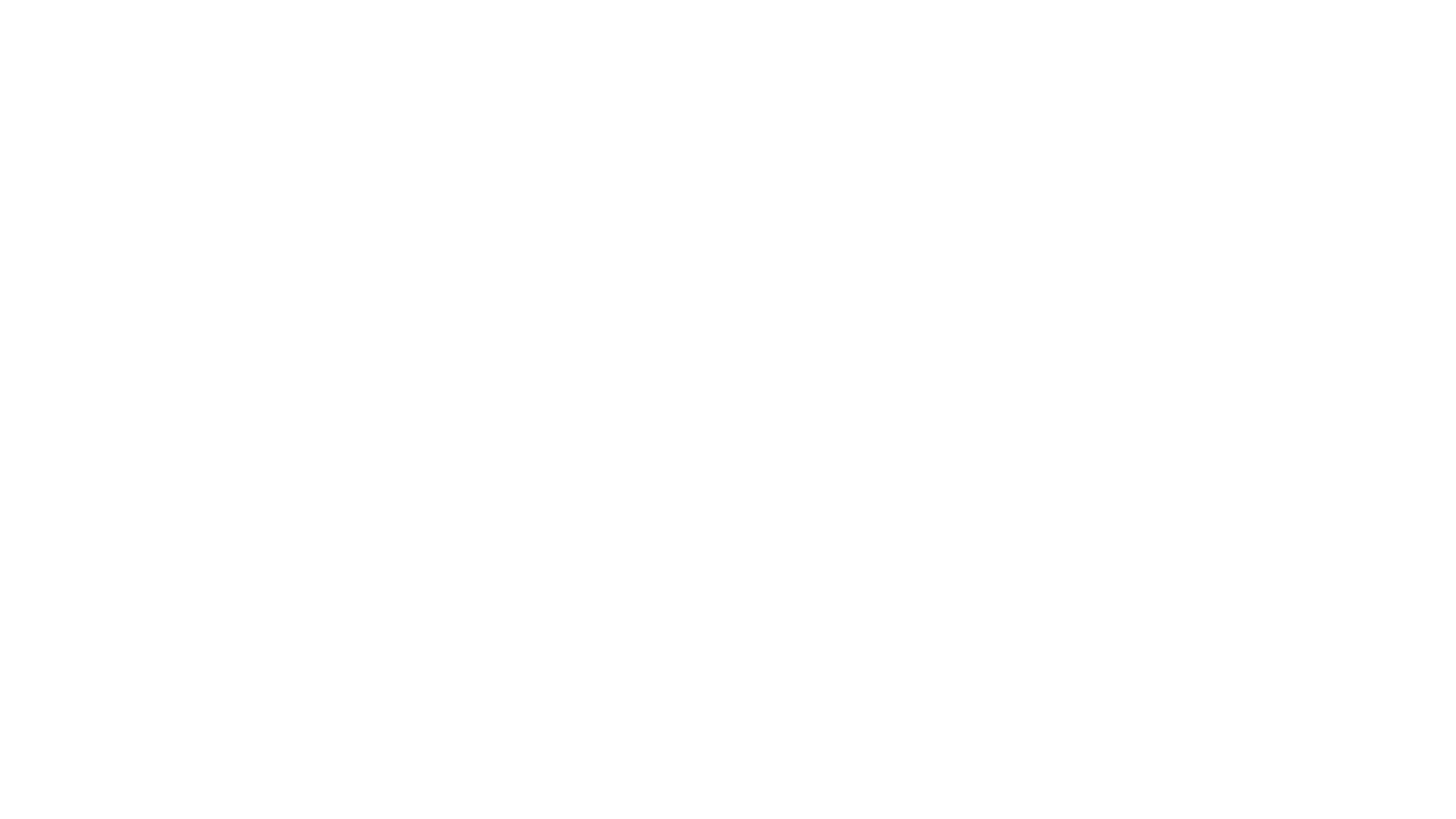 Köszönöm a figyelmet!
21